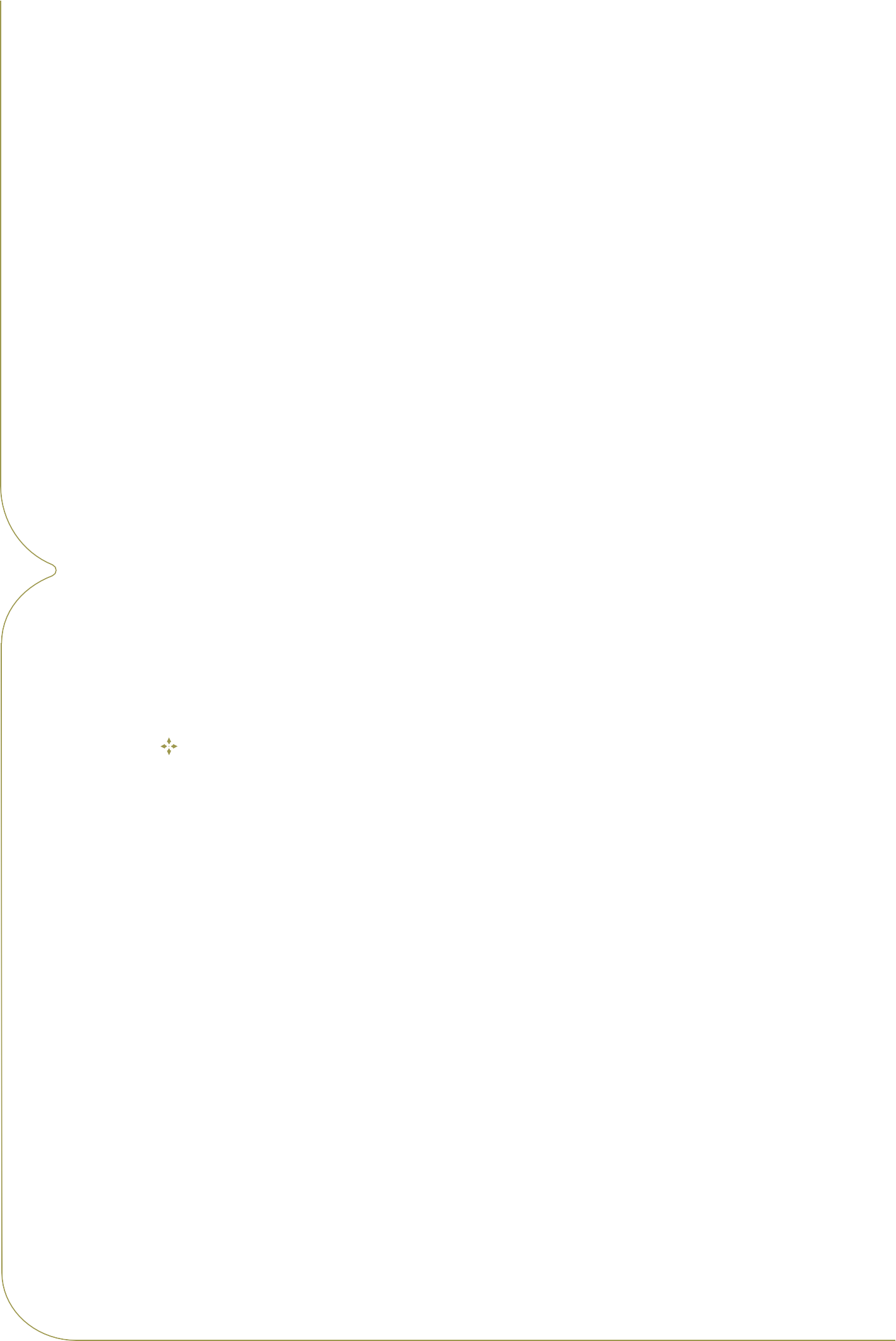 Relatório
de Fundos
4UM FI RF CP LP
4UM FI Renda Fixa Crédito Privado LP
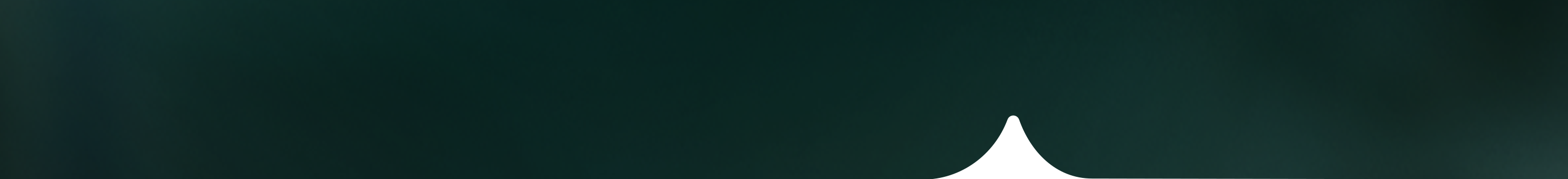 Avaliação 4UM FI RF Crédito Privado
4UM FI RF Crédito Privado LP
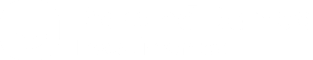 Resumo e Opinião do Analista
A seleção de créditos passa por extensa análise fundamentalista antes de compor a carteira, e a alocação obedece limites rígidos de concentração por emissor.
O 4UM FI RF Crédito Privado LP é um fundo de investimento em crédito privado que alia estabilidade e perspectiva de rentabilidade superior ao CDI, com baixo risco, posicionando-se como uma solução adequada para investidores que priorizam segurança e retornos consistentes. A gestão do fundo é criteriosa e diligente, conduzida por profissionais altamente experientes, adotando uma abordagem rigorosa na seleção de ativos e priorizando a preservação do capital e a mitigação de riscos.
A carteira do fundo é bastante diversificada e composta por títulos de alta qualidade creditícia, o que dilui os riscos de concentração e proporciona uma exposição controlada ao mercado de crédito privado. Um diferencial competitivo é a ausência de taxa de administração, aumentando a atratividade do fundo em termos de custo-benefício. No entanto, o prazo de resgate de D+20 deve ser considerado por investidores que demandam maior liquidez.
O desempenho histórico do 4UM FI Renda Fixa Crédito Privado LP é consistente, superando o CDI na maior parte das janelas temporais, o que reflete a competência da equipe gestora em gerar resultados mesmo em contextos econômicos mais desafiadores e eventualmente adversos. Entendemos que essa performance sólida, associada às avaliações positivas de agências de rating e reconhecimentos de mercado, reforça e respalda a confiabilidade da 4UM e seu comprometimento com os cotistas.
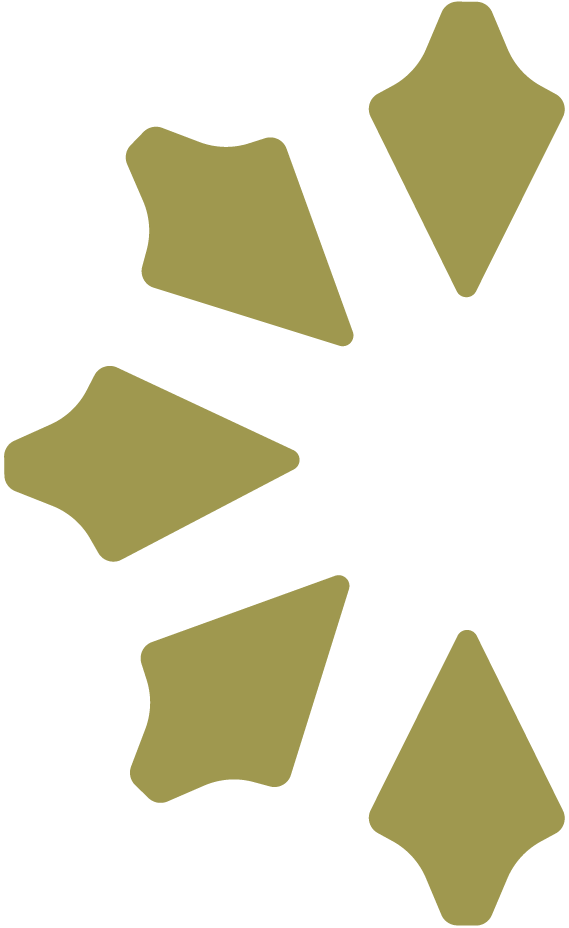 O 4 UM FI RF Crédito Privado LP é um fundo de investimento em crédito privado que alia estabilidade e perspectiva de rentabilidade superior ao CDI, posicionando-se como uma solução adequada para investidores que priorizam segurança e retornos consistentes.
Portanto, em suma, o objetivo do fundo é proporcionar, a médio e longo prazo, preservação de capital aos seus cotistas, buscando rentabilidade superior à variação do CDI, através da aplicação em títulos públicos federais e títulos privados com baixo risco de crédito.
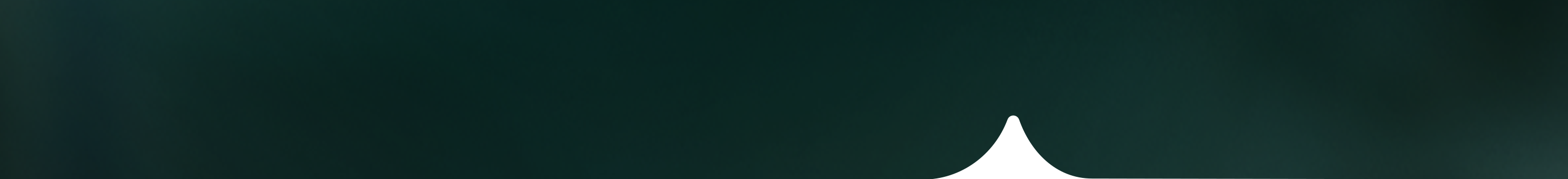 Avaliação 4UM FI RF Crédito Privado
4UM FI RF Crédito Privado LP
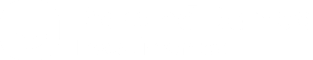 Gestão
A gestão do fundo, portanto, é realizada pela 4UM Investimentos, uma gestora com mais de R$ 7 bilhões de ativos sob gestão e reconhecida por essa abordagem disciplinada e estratégica que mencionamos, responsável por aliar a preservação de capital à geração de valor para os cotistas. Liderada por uma equipe experiente, a gestora prioriza uma visão independente e de longo prazo, focando no tempo e não no “timing”, fundamentada em análises rigorosas e alinhada às melhores práticas de mercado. Ademais, há uma missão clara de oferecer alternativas de investimento que atendam a diferentes perfis de investidores, colocando o cliente no centro de suas decisões. 

O time responsável pelo fundo é composto por Luis Tiago Michelin Machado, Diretor de gestão de renda fixa, é um dos principais responsáveis por essa estratégia. Formado em administração de empresas pela PUC-PR em 2004 e pós-graduado em engenharia econômica e mercado financeiro pela mesma instituição em 2006, Luis traz 21 anos de experiência ao mercado financeiro, sendo mais de 14 dedicados à 4UM, tendo assumido a diretoria de Renda Fixa em 2022.

Outro membro chave da equipe é Erico Sganzerla, Portfolio Manager, formado em engenharia elétrica pela UTFPR e detentor da prestigiosa certificação CFA. Erico, por sua vez, atua na 4UM Investimentos há mais de 7 anos, e antes de assumir como gestor de portfólio da 4UM Investimentos, em 2022, atuou como trader e como analista de equities na gestora.
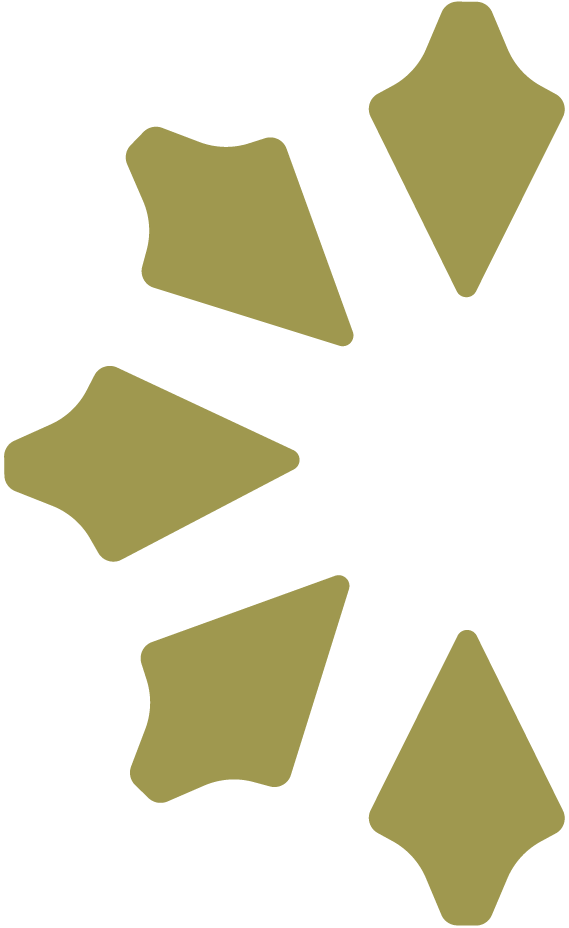 o processo de investimento da 4UM combina análises top-down e bottom-up, permitindo à gestora identificar oportunidades em diferentes janelas temporais e em diferentes cenários de mercado, mesmo em ambientes financeiros complexos.
Para garantir uma governança eficiente, as decisões são discutidas e aprovadas pelo comitê de investimentos, que estabelece limites de risco para cada posição, assegurando alinhamento com os objetivos de preservação de capital e rentabilidade. Essa gestão de risco é um pilar central da 4UM, que também utiliza métricas como value-at-risk (VaR), além de análises contínuas de crédito e liquidez e ferramentas como testes de estresse para avaliar as vulnerabilidades da carteira. 

Esse monitoramento proativo protege o fundo em períodos de maior volatilidade. Adicionalmente, com a capacidade de gestão de portfólio em tempo real, a gestora consegue reagir rapidamente às mudanças do mercado. Ademais, A 4UM também possui um plano formal de contingência, com testes externos de backup realizados mensalmente, garantindo a continuidade das operações em qualquer situação adversa.
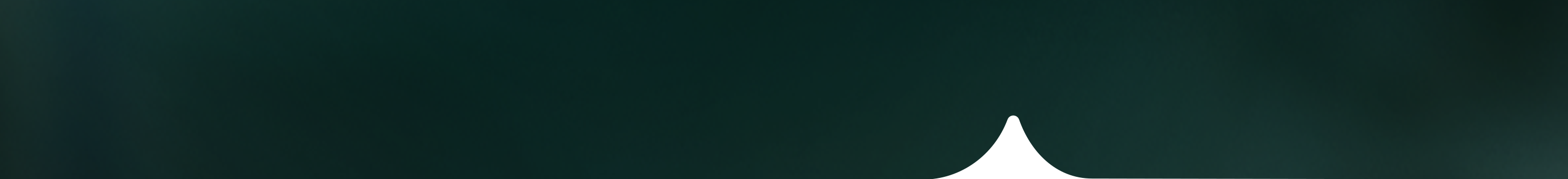 Avaliação 4UM FI RF Crédito Privado
4UM FI RF Crédito Privado LP
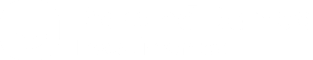 Conhecendo o Fundo
O 4UM FI RF Crédito Privado LP é um fundo de investimento de renda fixa gerido pela 4UM Gestão de Recursos LTDA e administrado pela Bradesco BEM DTVM, duas instituições renomadas no mercado financeiro. Voltado para investidores que buscam rentabilidade superior ao CDI, o fundo se apresenta como uma alternativa sólida para quem tem um perfil compatível com a política de investimento de renda fixa e visa preservar capital a médio e longo prazo. Esse objetivo é alcançado a partir do investimento em títulos públicos federais e títulos privados com baixo risco de crédito.

Uma característica importante é a ausência de taxa de administração, o que pode representar um atrativo adicional para os investidores, visto que não há custos fixos capazes de reduzir os ganhos potenciais. No entanto, há uma taxa de performance de 20% sobre o que exceder 104% do CDI, alinhando o interesse do gestor com os objetivos dos cotistas: quanto mais o fundo performa acima de seu benchmark, maior será a taxa de performance.
O 4UM FI RF Crédito Privado LP exige um investimento mínimo acessível de R$ 500,00, o que amplia o leque de investidores, desde pequenos aplicadores até aqueles com maior patrimônio. A conversão de cotas após o resgate ocorre em D+19 dias úteis, com liquidação em D+20 dias úteis, um prazo que pode ser considerado um pouco alongado quando comparado com outros fundos de renda fixa, mas que se justifica em razão da natureza dos ativos de crédito privado que compõem a carteira. 
Atualmente, a carteira está alocada majoritariamente (28,74%) em Letras Financeiras, além de contar com participação de 25,88% em debêntures de empresas com bom rating de crédito, 22,06% em operações compromissadas, 12,42% em operações a termo e 10,90% em Títulos Públicos. Essa diversificação reduz o risco de concentração e assegura uma exposição adequada.
Vale destacar que todos os títulos de renda fixa que compõem a carteira possuem rating de grau de investimento superiores a “A”, ou seja, são emitidos por instituições com boa qualidade creditícia, reforçando o compromisso do fundo com a segurança e preservação de capital e, novamente, reiterando a forma criteriosa com a qual a 4UM Investimentos gere o risco de crédito, com avaliações periódicas dos ativos e emissores, além de uma análise aprofundada dos ativos securitizados. 
Conforme demonstrado nos gráficos abaixo, o histórico do fundo é sólido, com um desempenho consistente acima do CDI em janelas de maior prazo, mantendo, ao mesmo tempo, uma volatilidade controlada e drawdowns limitados.
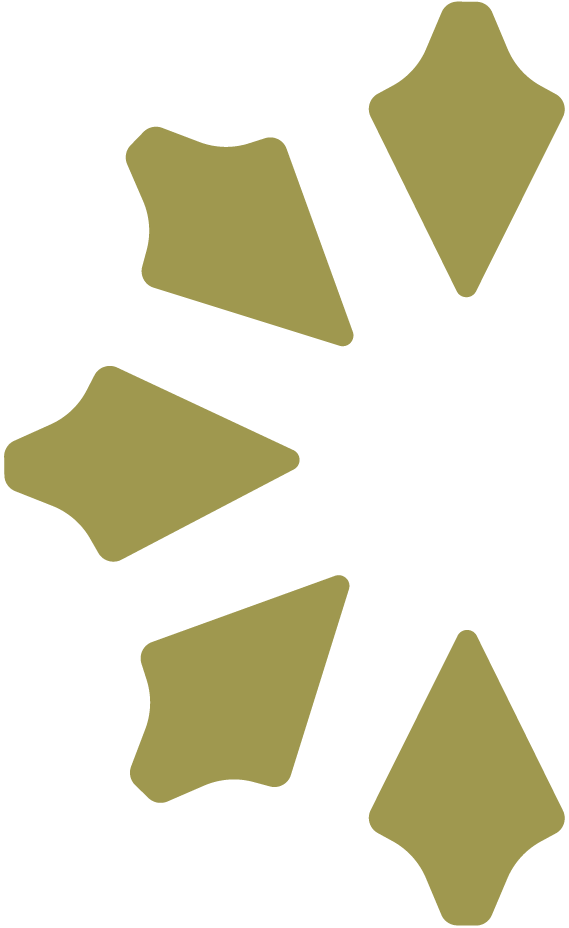 O 4UM FI Renda Fixa Crédito Privado visa preservar capital a médio e longo prazo, superando o CDI a partir do investimento em diversos títulos públicos federais e títulos privados com baixo risco de crédito.
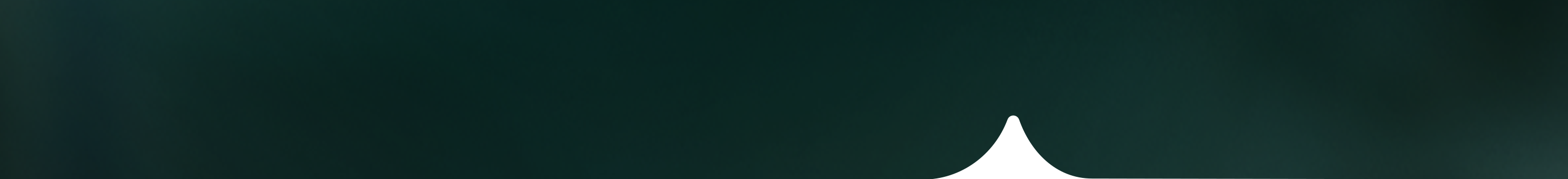 Avaliação 4UM FI RF Crédito Privado
4UM FI RF Crédito Privado LP
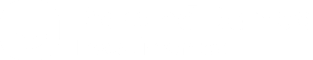 Rentabilidade desde o início. Fonte: Quantum. Elaborado por Hub do Investidor.
Rentabilidade nos últimos 3 anos. Fonte: Quantum. Elaborado por Hub do Investidor.
Rentabilidade mês a mês. Fonte: Quantum. Elaborado por Hub do Investidor.
Rentabilidade no ano (2025). Fonte: Quantum. Elaborado por Hub do Investidor.
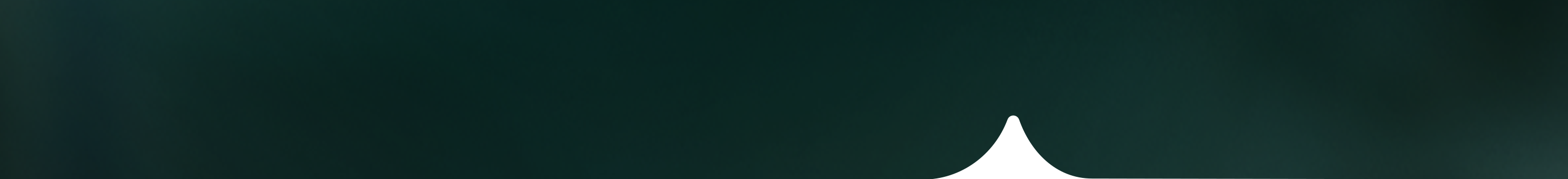 Avaliação 4UM FI RF Crédito Privado
4UM FI RF Crédito Privado LP
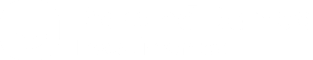 Volatilidade
4UM FI Renda Fixa Crédito Privado LP
Volatilidade do fundo. Fonte: Quantum. Elaborado por Hub do Investidor.
Drawdown
4UM FI Renda Fixa Crédito Privado LP
Drawdown do fundo. Fonte: Quantum. Elaborado por Hub do Investidor.
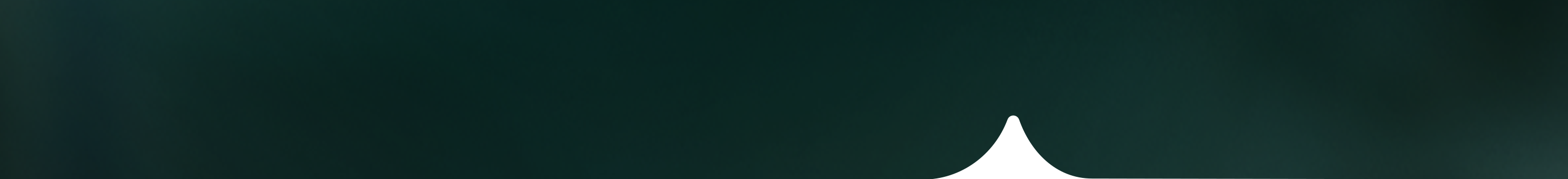 Avaliação 4UM FI RF Crédito Privado
4UM FI RF Crédito Privado LP
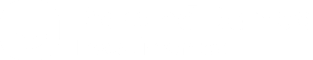 Conclusão
Outro ponto relevante é o desempenho consistente do fundo ao longo dos anos, superando o CDI em 81% dos meses, o que reforça a capacidade da gestora de entregar resultados mesmo em cenários desafiadores, como o período da pandemia de 2020. O nível de volatilidade reduzido e o baixo drawdown evidenciam a estabilidade da carteira, sendo um fator crucial para investidores conservadores.

A ausência de taxa de administração e o investimento mínimo acessível tornam o fundo ainda mais atraente, ampliando o seu alcance para diferentes perfis de investidores. No entanto, o prazo de conversão de cotas em D+19 dias pode ser um fator a considerar, especialmente para aqueles que buscam maior liquidez.
Em suma, o 4UM FI RF Crédito Privado LP é uma opção de investimento interessante para quem procura uma combinação de segurança e performance. Com uma equipe experiente e um histórico de resultados consistentes, o fundo se posiciona como uma recomendação moderadamente otimista para investidores com perfil conservador a moderado.
O 4UM FI RF Crédito Privado LP se destaca como uma alternativa sólida e estratégica para investidores que buscam uma rentabilidade superior ao CDI, com foco na preservação de capital e segurança. O fundo é gerido pela 4UM Investimentos, uma gestora com forte expertise e uma equipe de profissionais altamente qualificados, que aplicam uma metodologia robusta de análise macro e microeconômica. A estrutura de gestão de risco é abrangente, utilizando ferramentas avançadas como VaR e testes de estresse, o que reforça a segurança das operações.
Com uma diversificação bem equilibrada entre títulos públicos, debêntures e derivativos, o fundo apresenta uma composição de carteira planejada para mitigar riscos de crédito e garantir solidez em momentos de volatilidade. O fato de todos os ativos possuírem, no mínimo, grau de investimento “A” é um indicativo da qualidade e do foco em segurança por parte da gestora.
Recomendamos este Fundo para investidores que possuem um horizonte de tempo de, pelo menos, três anos.
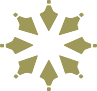 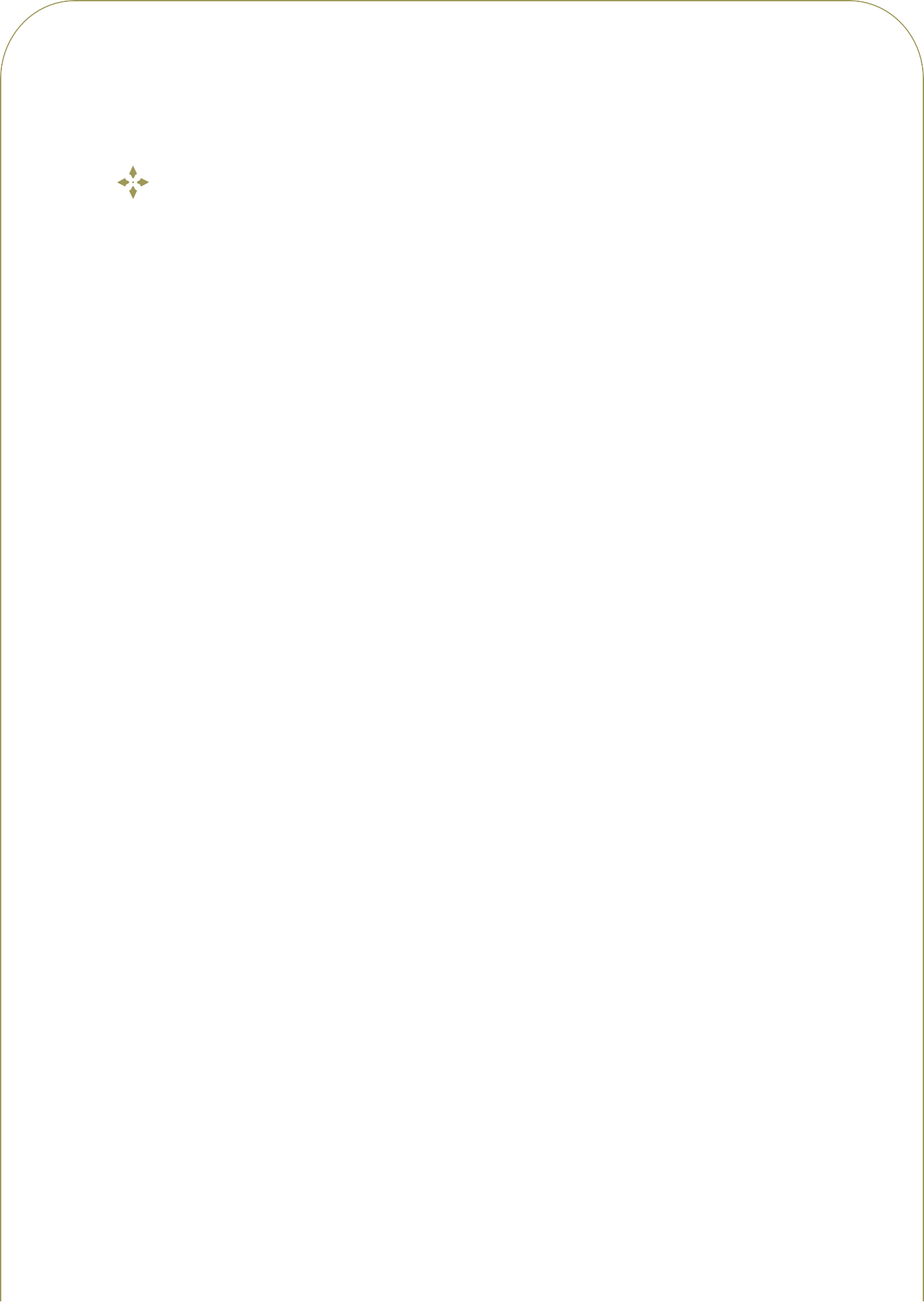 Relatório Fundos
Disclaimer
Este relatório foi elaborado pelo “Hub do Investidor”, credenciada como Analista de Valores Mobiliários – Pessoa Jurídica conforme a Resolução CVM nº 20/2021, com fins informativos que possam auxiliar o investidor a tomar sua própria decisão de investimento, sem constituir oferta ou solicitação de compra ou venda de produtos. O documento foi distribuído pela Hub do Investidor para uso exclusivo do destinatário original. As decisões
e estratégias de investimento são de responsabilidade do próprio leitor.
Nossos analistas produziram este relatório de forma independente, e seu conteúdo não pode ser copiado, reproduzido ou distribuído, no todo ou em parte, a terceiros, sem prévia e expressa autorização.
Todas as informações contidas neste documento foram redigidas com base em fontes públicas consideradas confiáveis. Apesar de todos os esforços razoáveis terem sido feitos para garantir que tais informações não sejam incertas ou equívocas no momento da publicação, o Hub do Investidor e seus analistas não se responsabilizam pela veracidade das informações apresentadas.
Nos termos da Resolução CVM nº 20/2021, o analista de valores mobiliários Ricardo Penha Filho (CNPI 3873) assume total responsabilidade pelas informações aqui contidas e declara que as recomendações refletem exclusivamente sua opinião pessoal, elaborada de forma independente e autônoma.
Este relatório é destinado exclusivamente aos investidores do Paraná Banco, e sua reprodução e/ou distribuição não autorizada, poderá implicar na tomada de medidas judiciais cabíveis. Para mais informações, consulte a Resolução CVM nº 20/2021 e o Código de Conduta da Apimec para o Analista de Valores Mobiliários.
De quem entende de investimentos, para quem entender o seu valor.